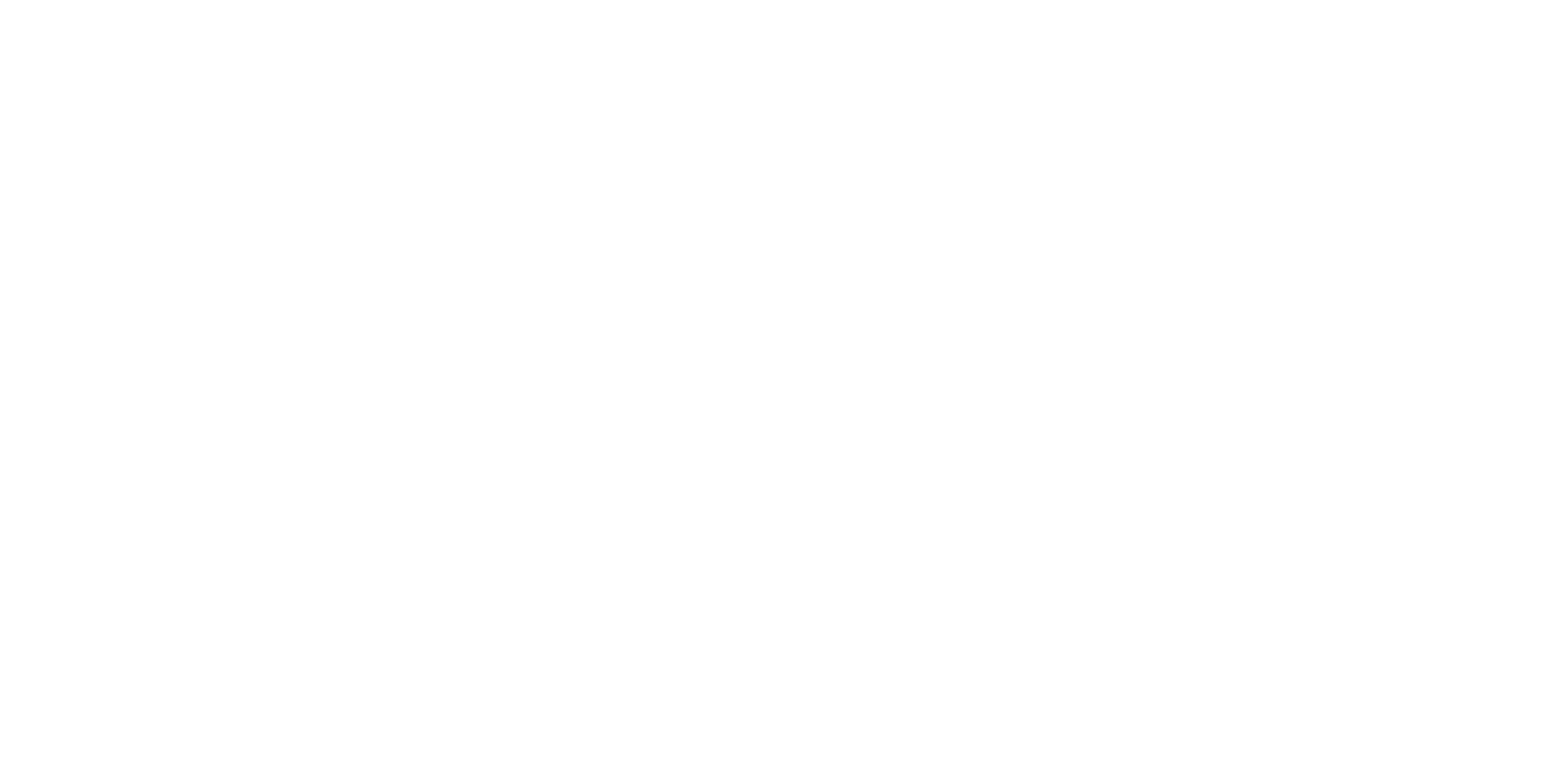 Our
Library,
Our 
Future
South Dublin Libraries
Development Plan
2023 - 2027
Energising, Inspiring, Creating, Rejuvenating  & Empowering
Draft Overview
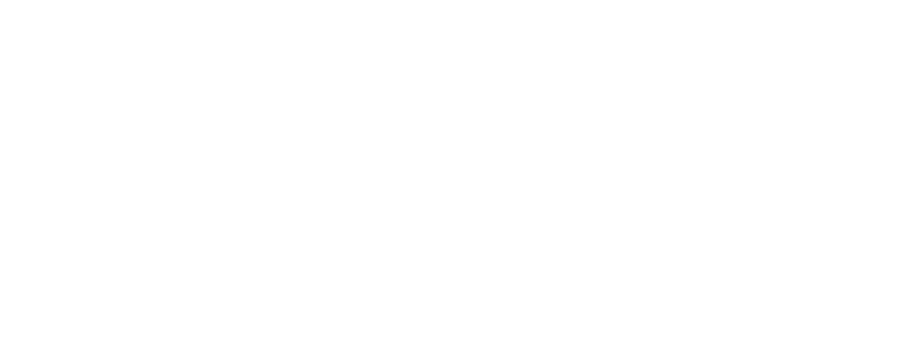 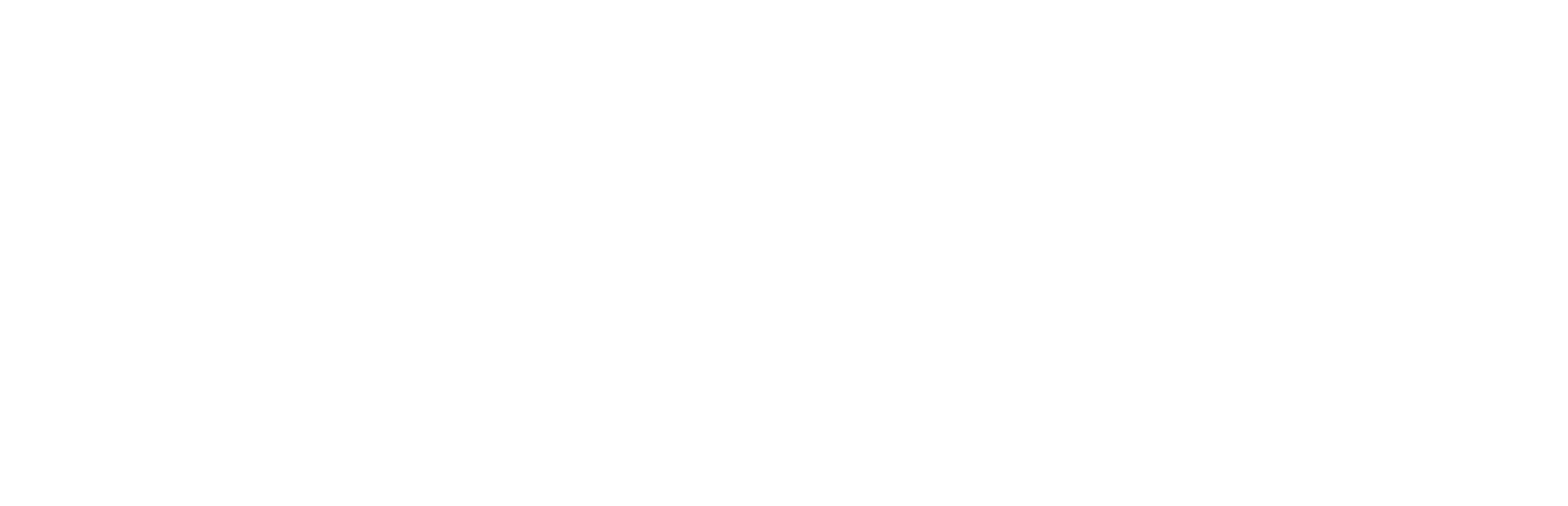 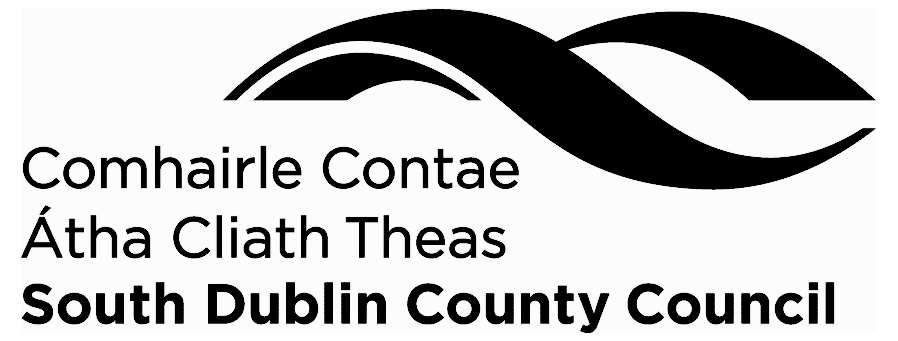 Key Challenges & Insights Identified
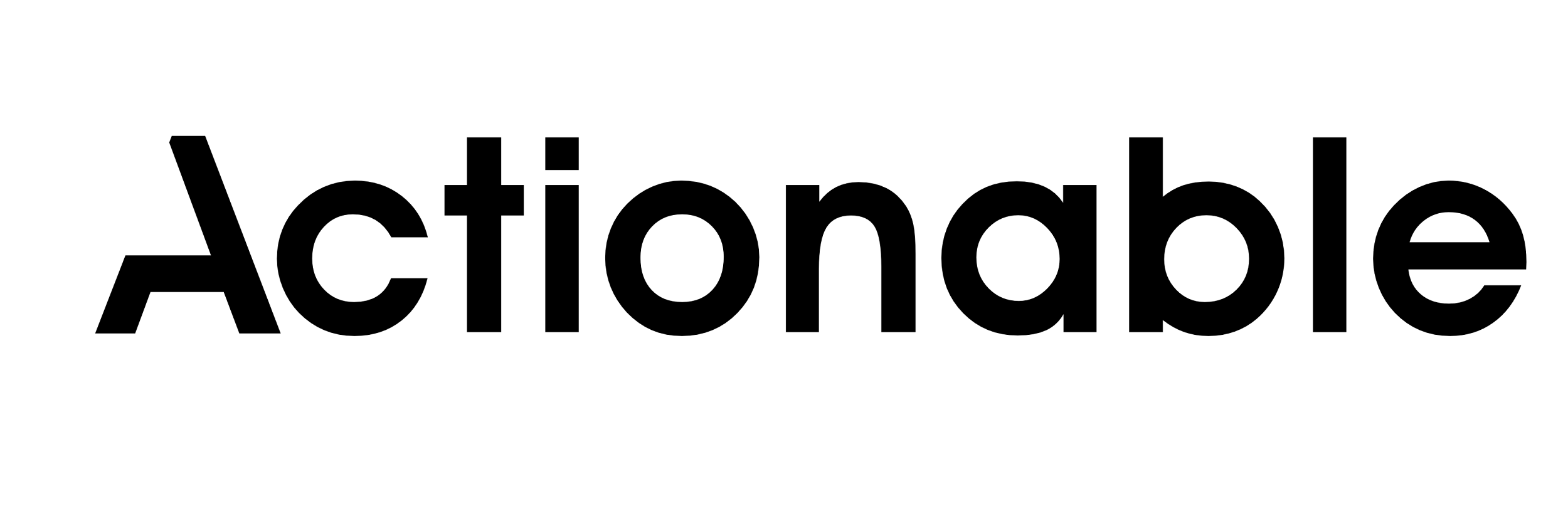 5. Staff love libraries, members love libraries
The library is trusted by the public, valued highly  by members and staff love working there, but where is everybody and who are its advocates?  We tend to put  it down to communication and marketing, but maybe it’s more that? Marketing is useful for making people want things, but design makes things people want.


Q: How might we design our offering to work harder for us so that
 the right people see them at the right time?

6. Trying to be all things to all people

Yes, the library is democratic, open to all, an important part of a community, but we cannot be all things to all people. We need ask, at this point in history, who needs us, who can benefit most and what can we do to be more relevant to them? 

Q: How might we without guilt or reducing the value existing members get, develop more focused initiatives that will excite and attract people that do not normally consider the library as a destination? 

7. Sitting at the edge of ‘cool’, but not quite there

The library has qualities that nobody else does. We are for the people; the coolest actors and rockstars praise libraries and we have real  environmental credibility. So why are we seen as irrelevant to so many?  We are now in the ‘Experience Economy,’ entering the social economy, where people demand something more. If we want those people coming through our doors, if we want to be talked about and if we want to have longer term impact, we have to be ‘cooler.’ We have to become more relevant. 


Q: How might we reframe or build on  our desirable and highly relevant traits, so that we are seen as not just a place with  “free books and stuff”, but an exciting, inspiring and cool place to be seen and associated with? 

8. A workforce ready, willing and …waiting  

Our staff are happy, creative, engaged and have a strong desire to serve the public. They see the challenges, they know the systems and they have incredible potential to help our communities and society grow SDL to have impact.

Q: How might we harness the passion, energy and creativity within our branches to deliver meaningful  impact for the community…or even the world!?

9. Small islands of coherence

We as communities, a  nation and a planet are facing great challenges. Our communities and people are suffering. Especially, young people are scared and feel paralysed. We all have a part to play; the library an important one. As the Nobel laureate Ilya Prigogine once sati “When a system is far from equilibrium, small islands of coherence in a sea of chaos have the capacity to shift the entire system to a higher order

Q: How might we as a library network, come together and actually have a positive impact (even a small one!) on some of the great challenges facing our world?
1. Engagement across key demographics 

The vast majority of library members are represented by the two ends of the age spectrum. While these members get value, the middle cohort, particularly teenagers and young adults are missing. Not only is this a large and important group, it is a group that could benefit greatly from what the library have to offer and could bring a great deal to the library. 

Q: How might we attract, even inspire teenagers and young people 
to join the library and receive real value from what we do?

2. Solving problems right, but are
they the right problems? 

The library offers many great initiatives that are well considered and executed but unfortunately they are not breaking through the awareness and engagement barriers. 

Q: How might we create, services and experiences 
that are so meaningful that people want to share and engage with them? 

3. Making the most of precious free time

There are many reasons why some people do not engage with South Dublin Libraries. One key emerging theme relates to wasted time. Deciding to visit the library, search for a book and spend time reading it are all commitments of people’s precious free time. 

Q: How might we rethink our services to as to save people time 
and make it easier for them to get value from us?  

4. Guilt & fear getting in the way of non-users
Guilt and fear and the two dominant feelings amongst non-users. The idea of going to or sitting in the library without a transaction creates a level of guilt, particularly amongst non-users. Transactions, no matter how small, create comfort, acceptance and belonging. There is also a guilt of taking space that others need more, guilt from not returning book on time, or at all, even if there are no fines. Fears, whether old or new still exist. Fear of getting in trouble, fear of asking for help, fear of being too noisy, fear of being judged and even fear of not knowing how the library works. These feelings are powerful and can be the difference between stepping into a library or not.  

Q: How might we remove the guilt felt by people considering joining or visiting the 
library, by building in some form of meaningful exchange? How might we get ahead of fears people might have and remove that excuse.
Our
Library,
Our 
Future
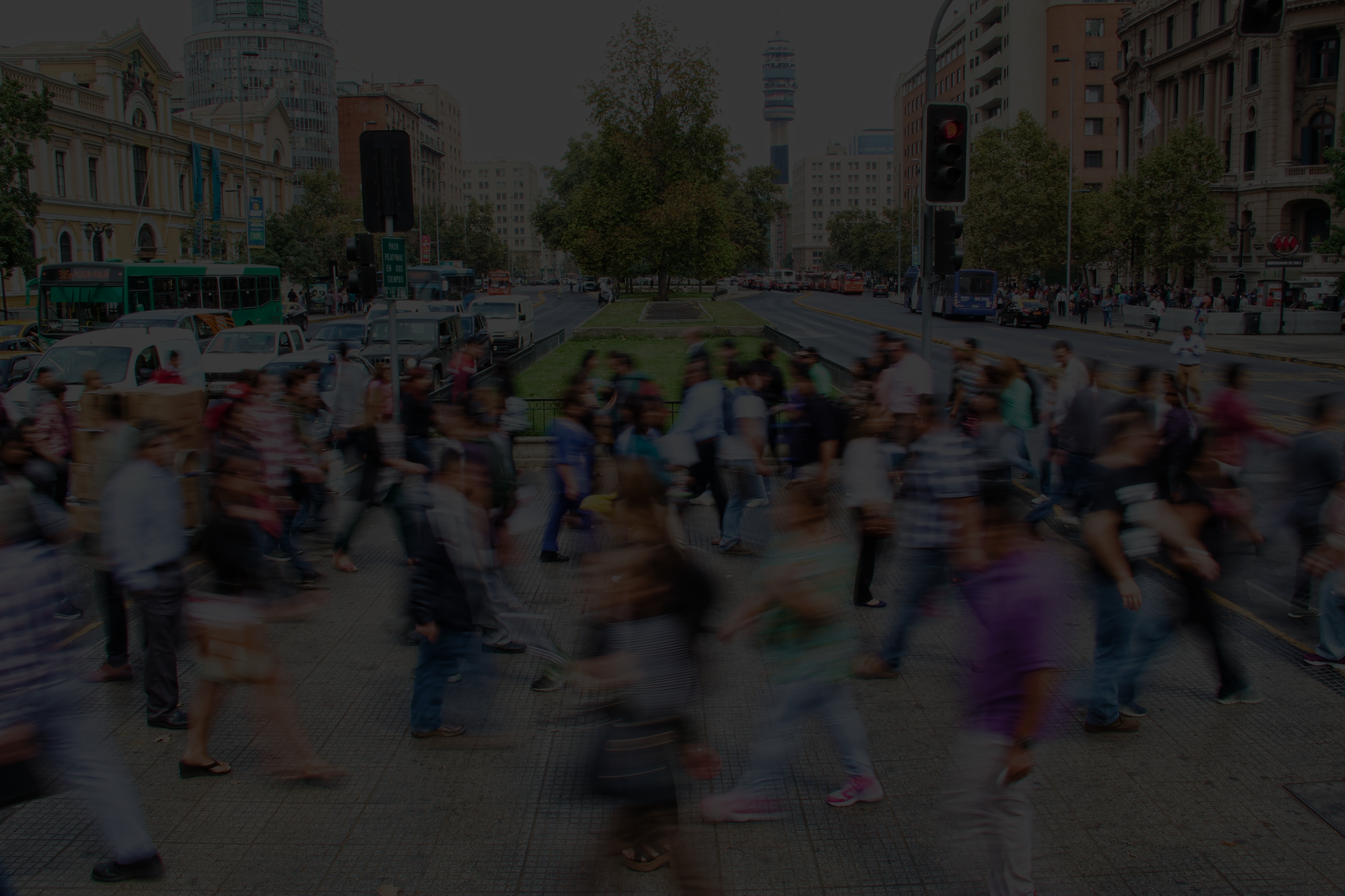 Q1 What is South Dublin Libraries “winning aspiration” and what values will guide us over the next 5 years?
Our Purpose
Our Aspiration
We exist to inspire, support and enable the people of South Dublin to live, learn and thrive.

We do this by removing barriers to knowledge and information. By creating space to think, talk and explore and by being there if and when they need us. 

What we as a library do today will have impact on all our futures.
South Dublin Libraries will become a benchmark for what a public library can be in terms of engagement, relevance, innovation and impact. 

We will do this by questioning why we exist, what we do and how we can better serve the public. 

Today, society and communities face many challenges, where accurate information, human connection and inspiration is needed. South Dublin Libraries  will use our position in the heart of communities to better serve those communities.
Our
Library,
Our 
Future
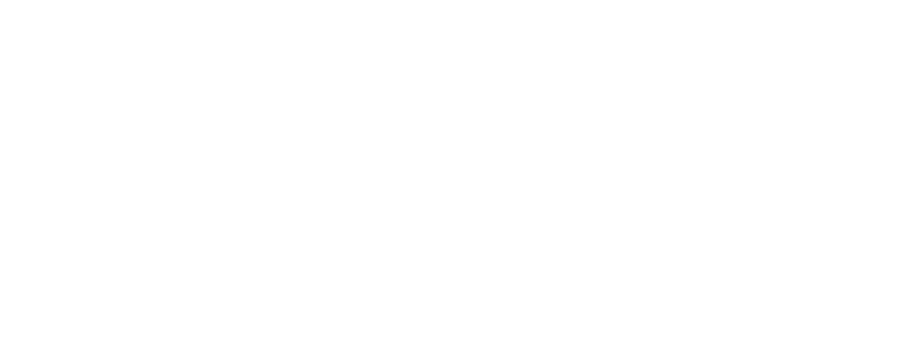 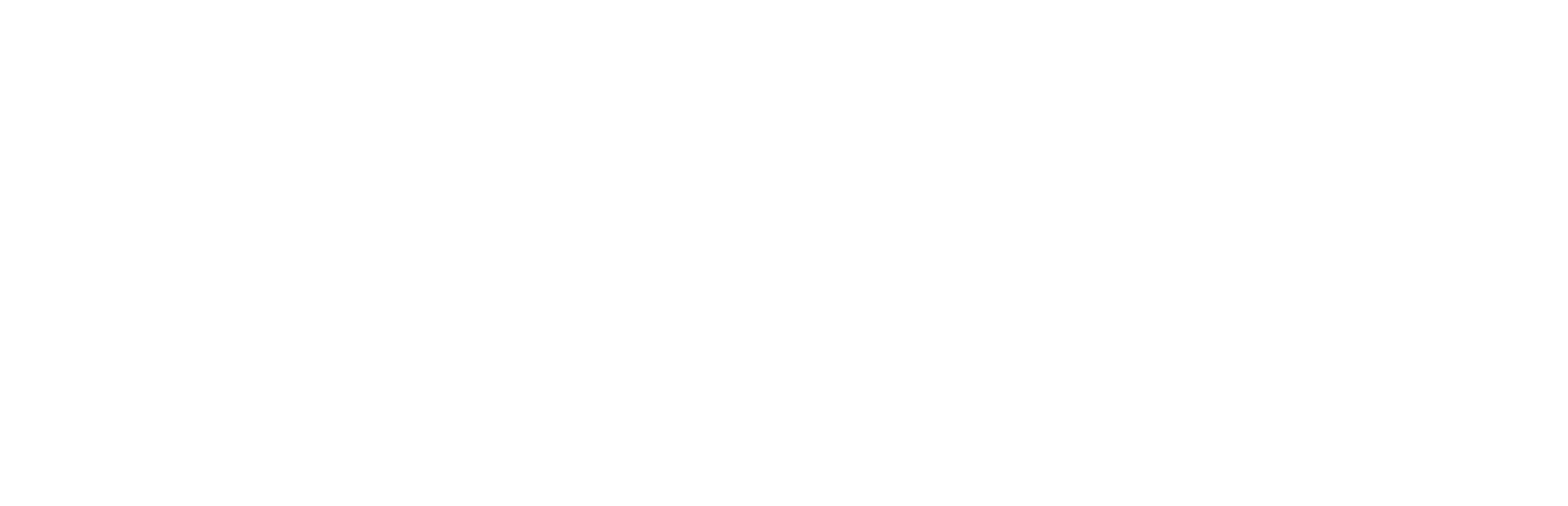 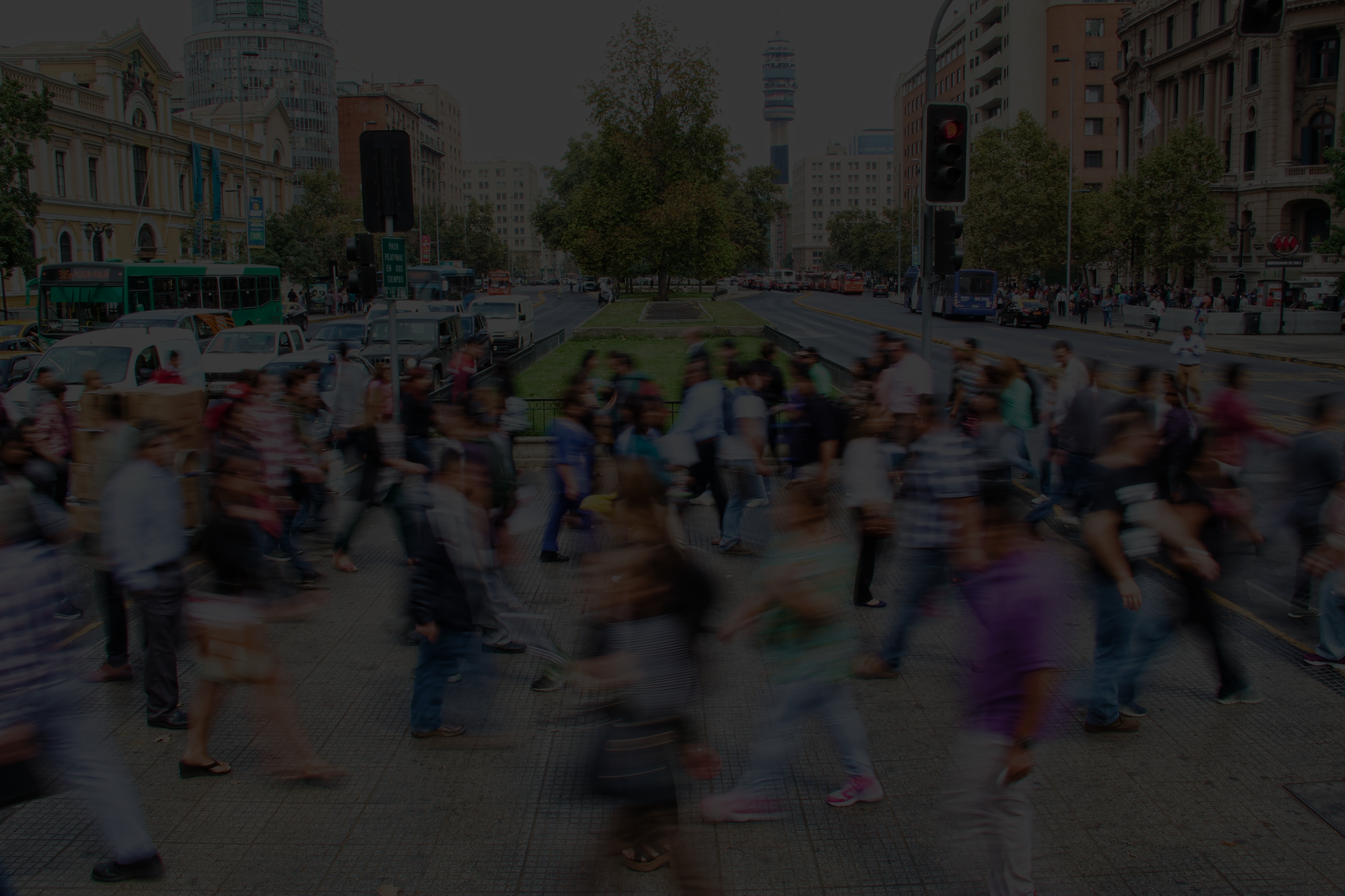 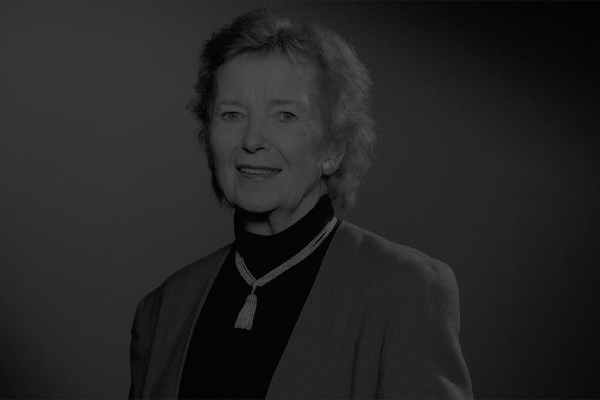 “
Overview
Outlined on  the next pages  is a high level overview of the South Dublin Libraries Development Plan 2023 - 2027. This plan is ambitious, brave and innovative both in terms of how it was developed, the direction it seeks travel and the impact it might have. 

Leaders across Ireland and around the world have called for organisations to do more when it comes to tackling some of the many challenges facing our communities, societies and our planet. We see this Development Plan as our first step towards standing up and using our power of knowledge, community, inspiration and truth that our sector holds in abundance . 

The plan below outlines five key elements of the South Dublin Libraries and presents 14 areas we will focus on over the next 5 years. Each area is interlinked so as to form a comprehensive and impactful plan. And each proposed area is complemented by a cascading pathway.  These pathways describe how we will achieve success, the capabilities needed, and how leadership and management will support this plan.  This is an overview, the full plan will provide detail of how each of these areas were developed.
Now here’s my challenge to you all. I know many of you are already taking some action, but we all need to step up tenfold. What are the ways librarians can rise to the challenge and be part of the collective action that the Secretary General was calling for to secure a sustainable future for people and planet?

…How can you create an enabling environment to start this vital conversation? How can you inspire young people to be innovative? How can you use knowledge to motivate people? How can you encourage collective action for change?

Mary Robinson
Speaking at the World Library 
and Information Congress 2022
”
Our
Library,
Our 
Future
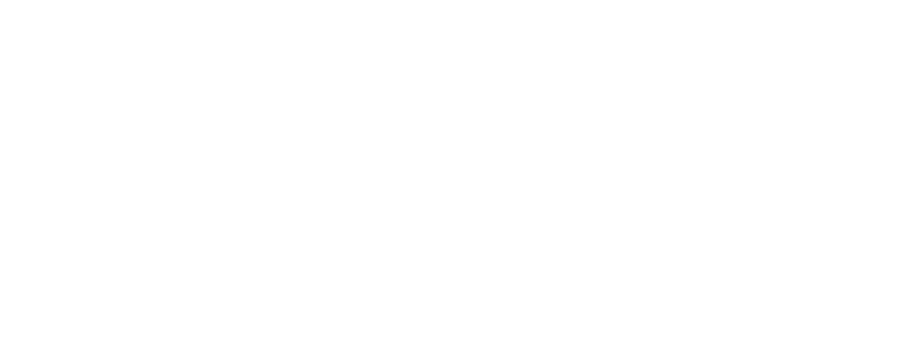 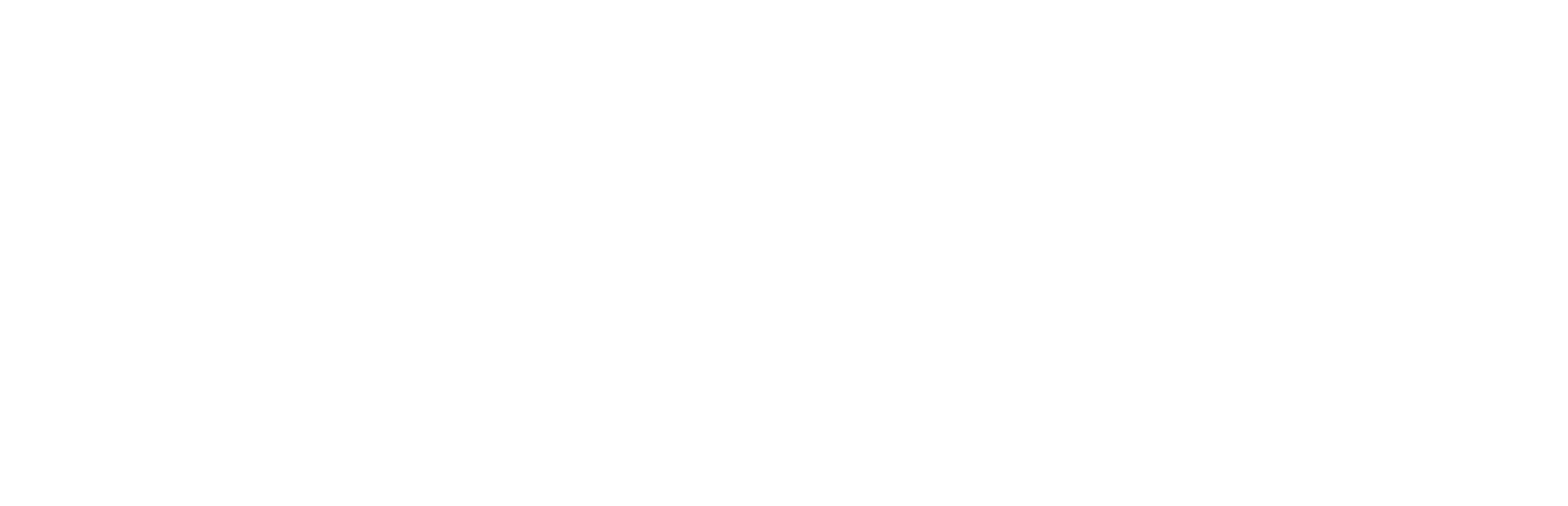 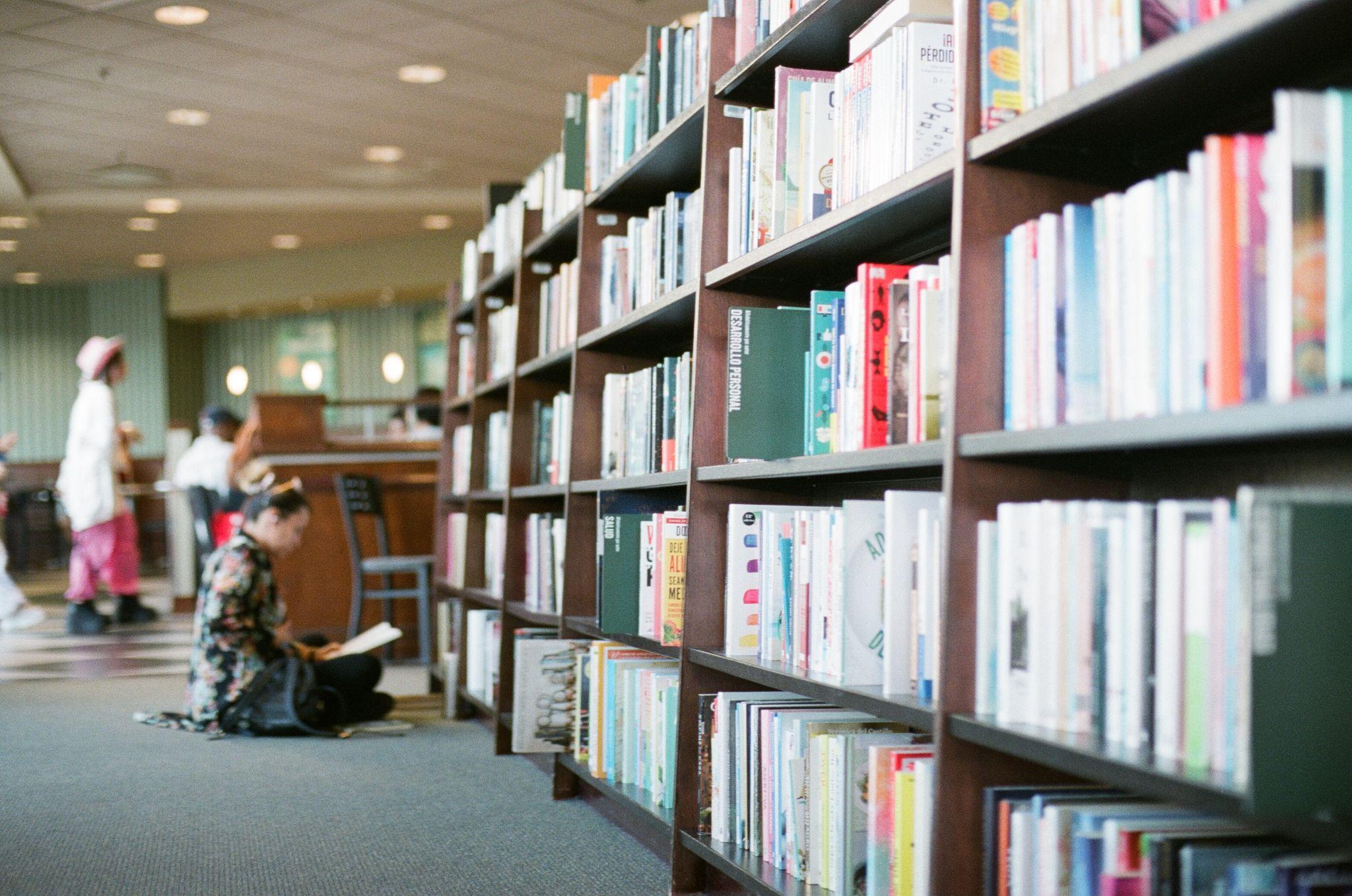 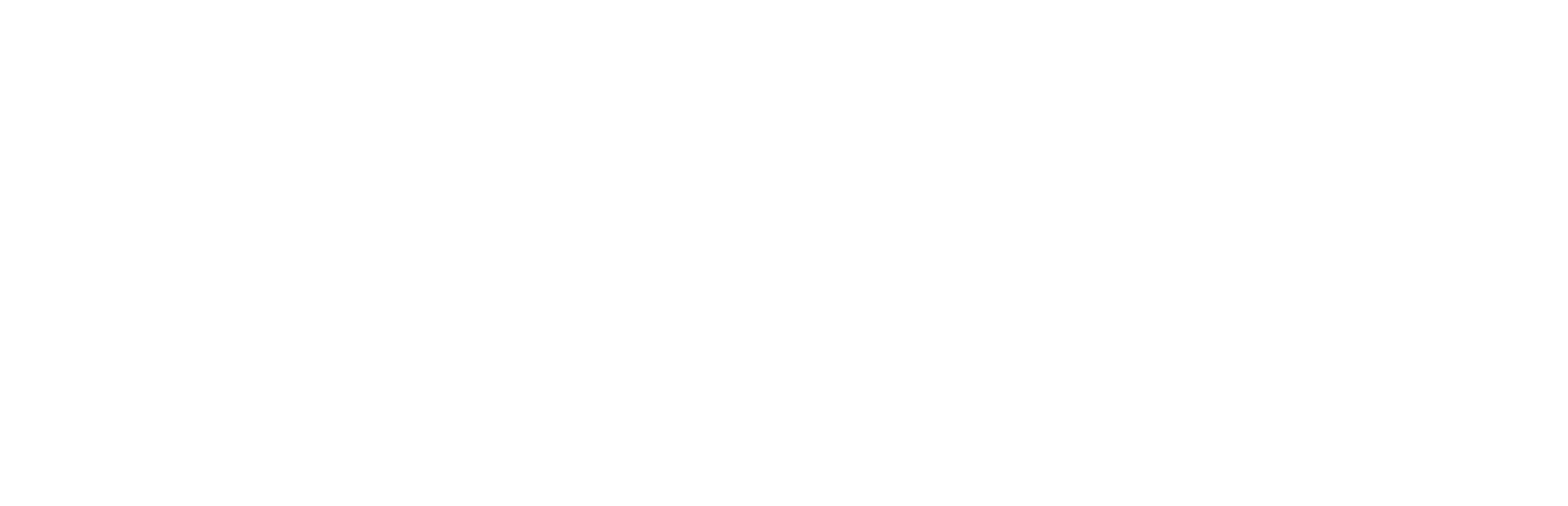 Our Library, Our Future
Overarching
Overview of South Dublin Libraries Development Plan
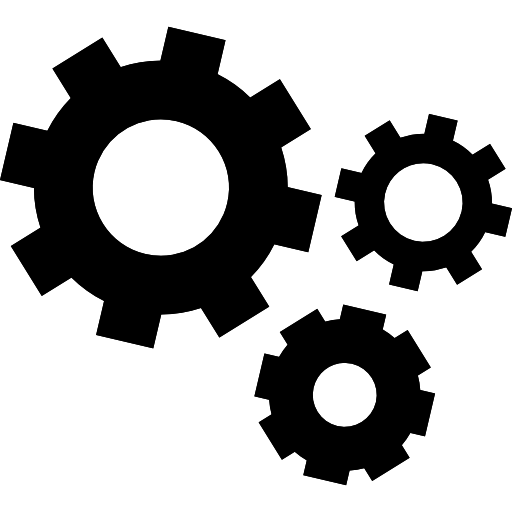 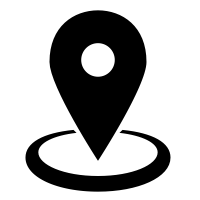 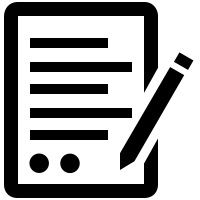 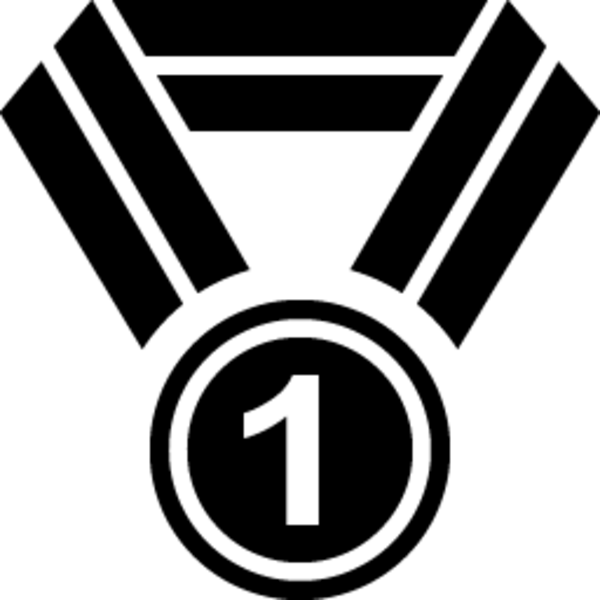 Our
Library,
Our 
Future
Our
Library,
Our 
Future
INNOVATION FOR THE LIBRARY WE NEED TODAY

Human-Centred Innovation for, with & through the library
THE LIBRARY WORKING FOR TOMORROW

The library responding to the increasing community, social and global challenges
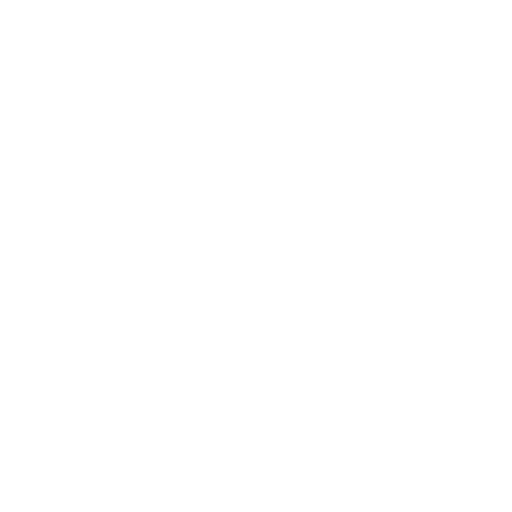 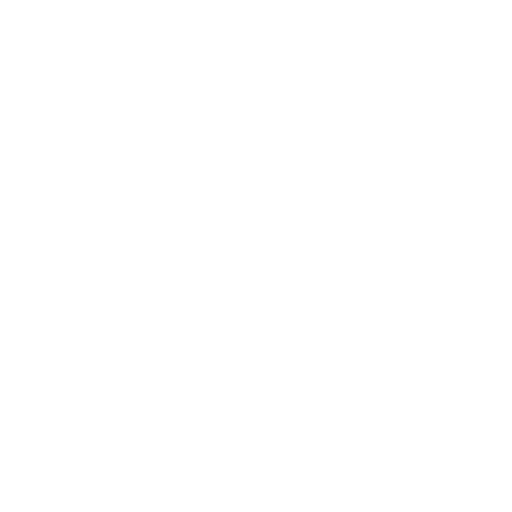 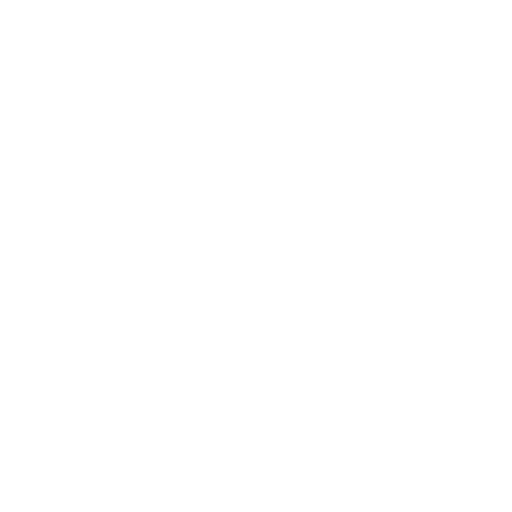 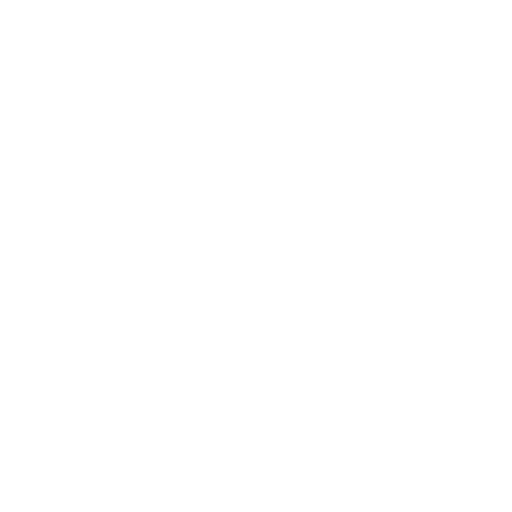 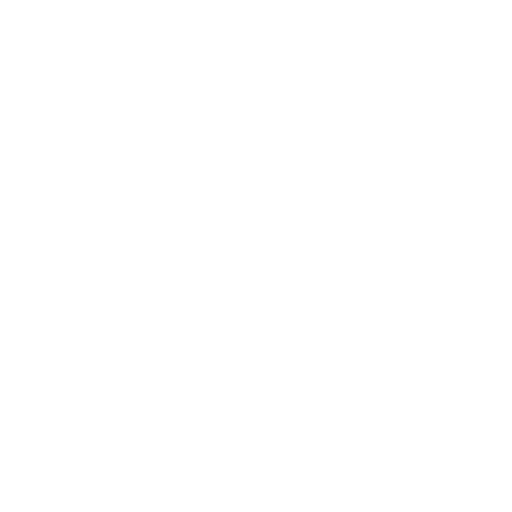 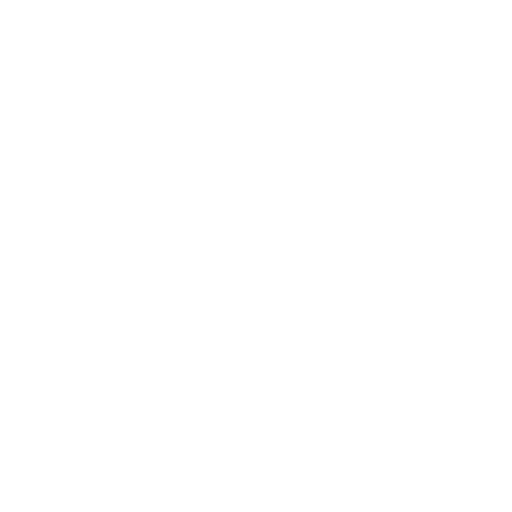 SDL champion for 
Environment & Sustainability
SDL champion for 
Innovation & Creativity
SDL champion for 
Literacy & the 
Irish Language
SDL champion for 
Heritage & 
History
SDL champion for 
Equality, Diversity 
& Inclusion
SDL champion for 
Community & Outreach
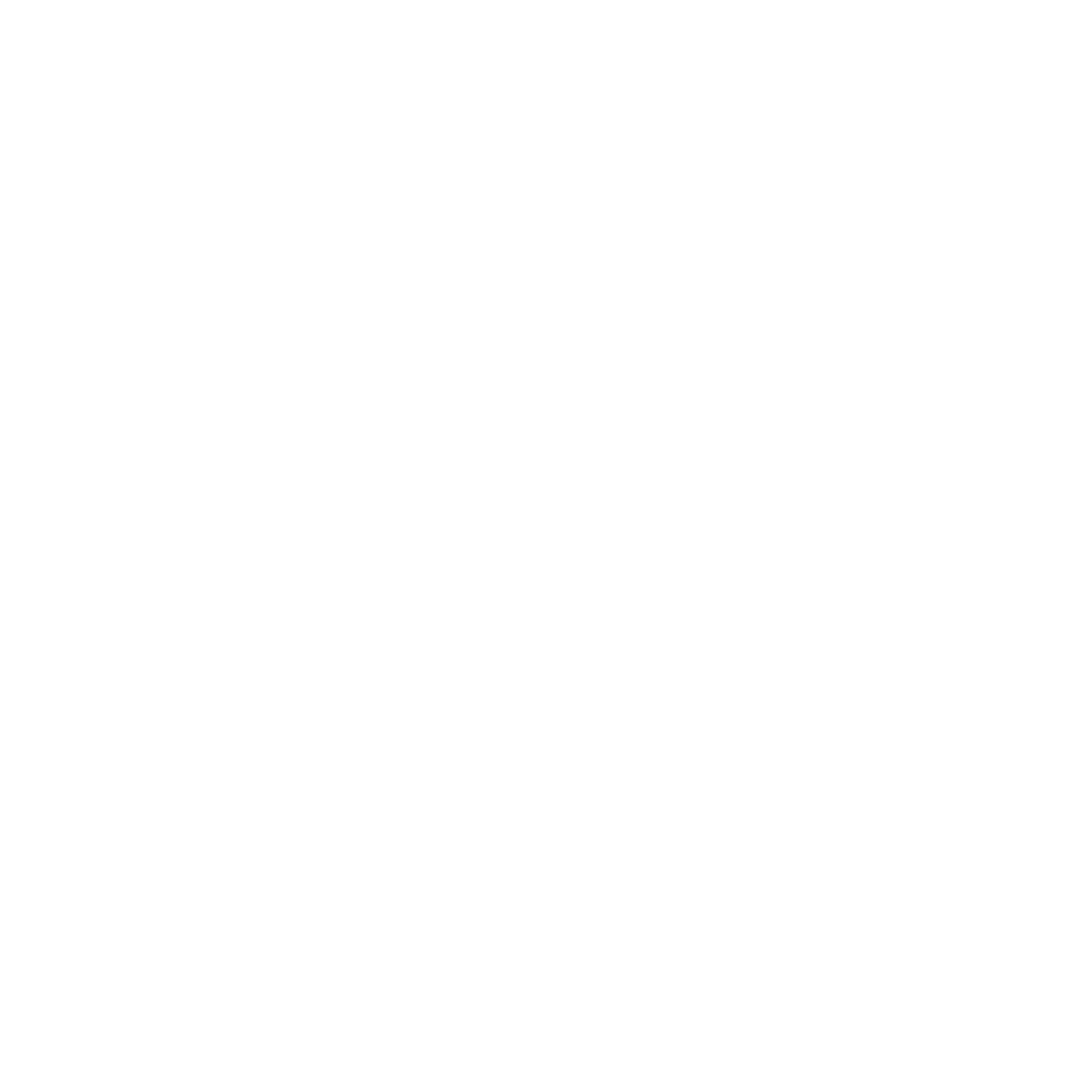 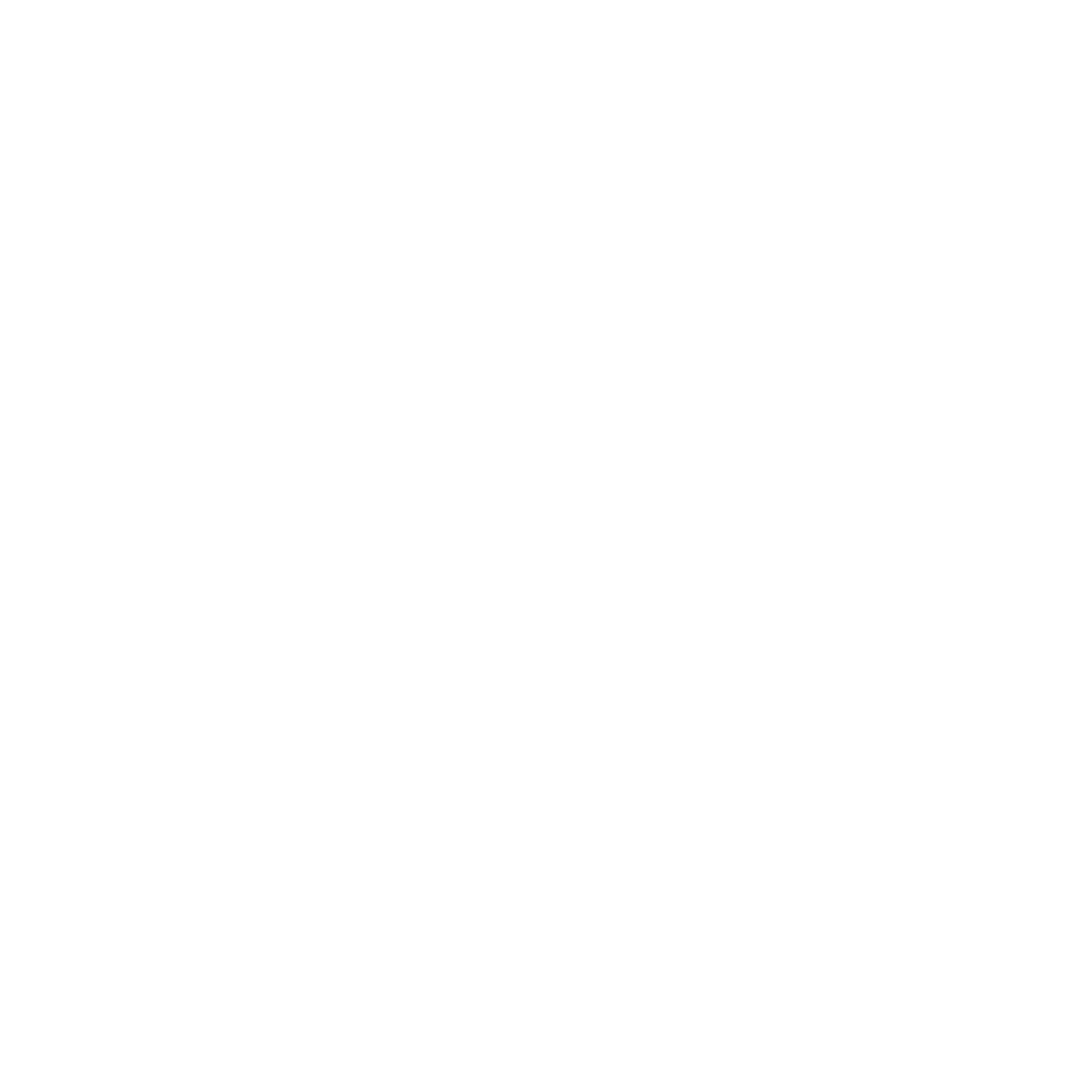 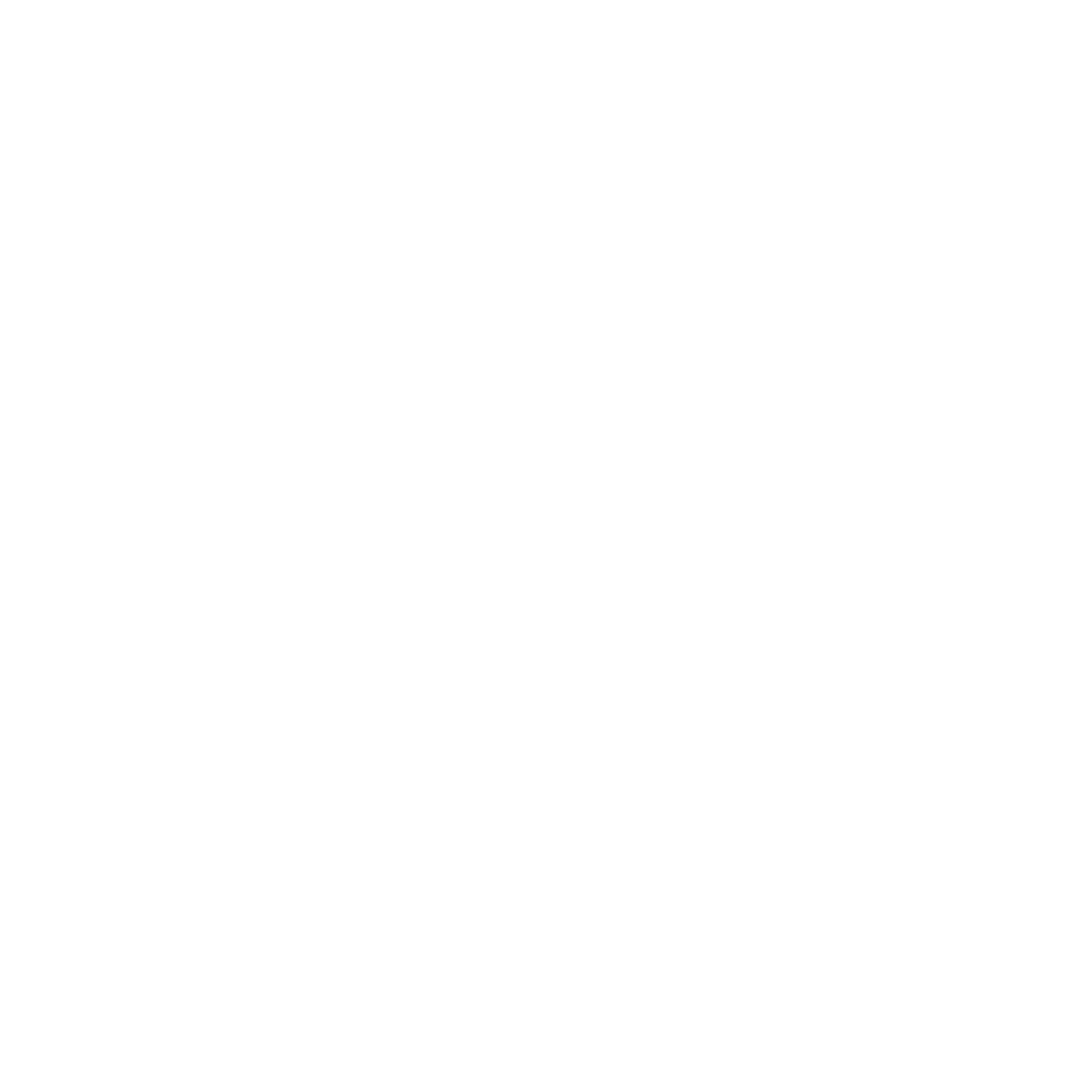 Expanding & Inspiring 
Our Community
Energising Our Collections
Curating and Creating Our Heritage
Pride in the past, present
and future
Innovative Curation of collections
Wayfinding life
Meaningful partnerships
Becoming relevant to teens & young adults
Aligning to a bigger purpose
Entering the experience economy
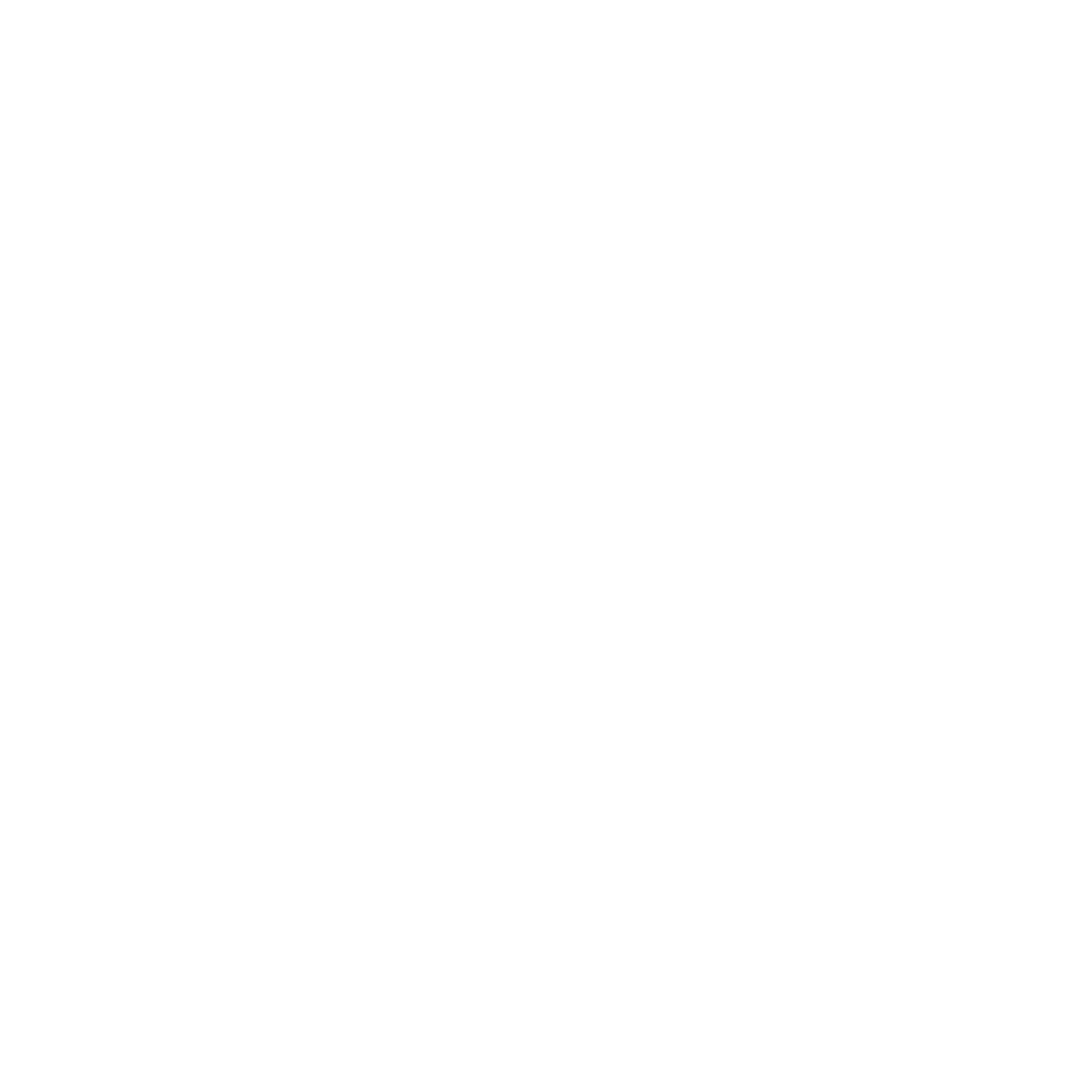 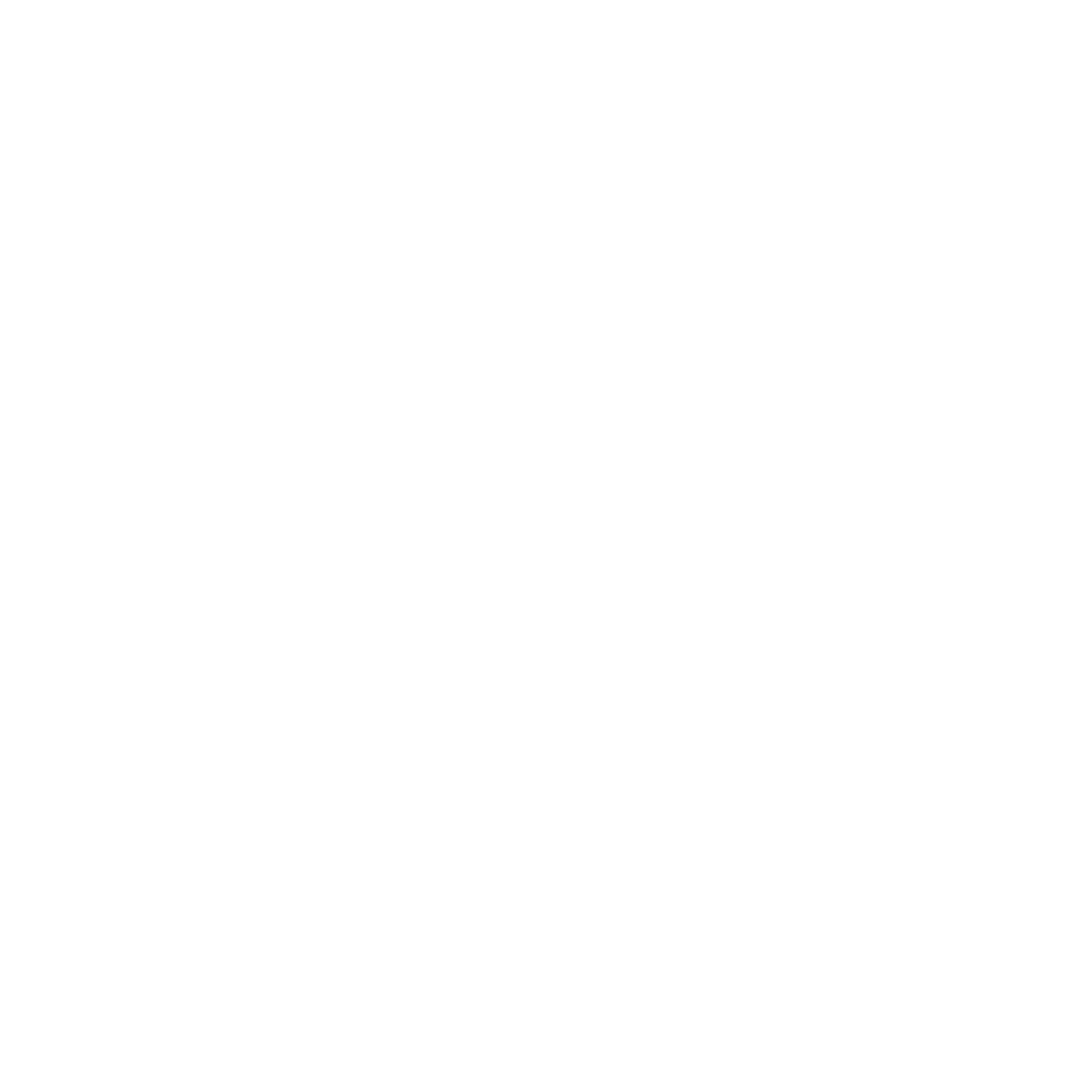 Empowering 
Our Staff
Rejuvenating Our Physical 
& Virtual Spaces
Innovation & improvement
Finding play, purpose & potential
The library as a third+ space
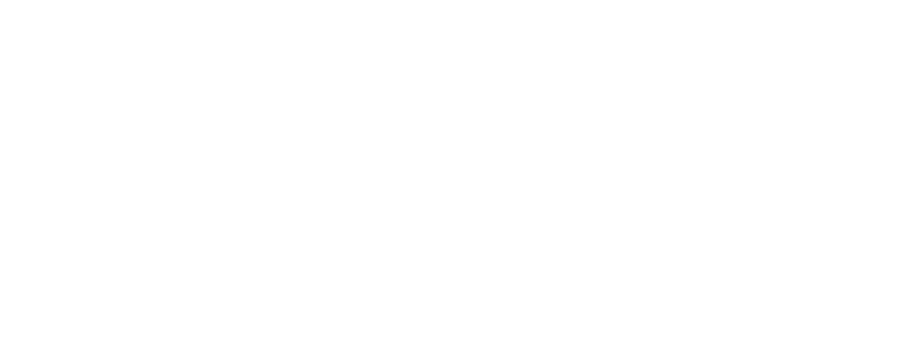 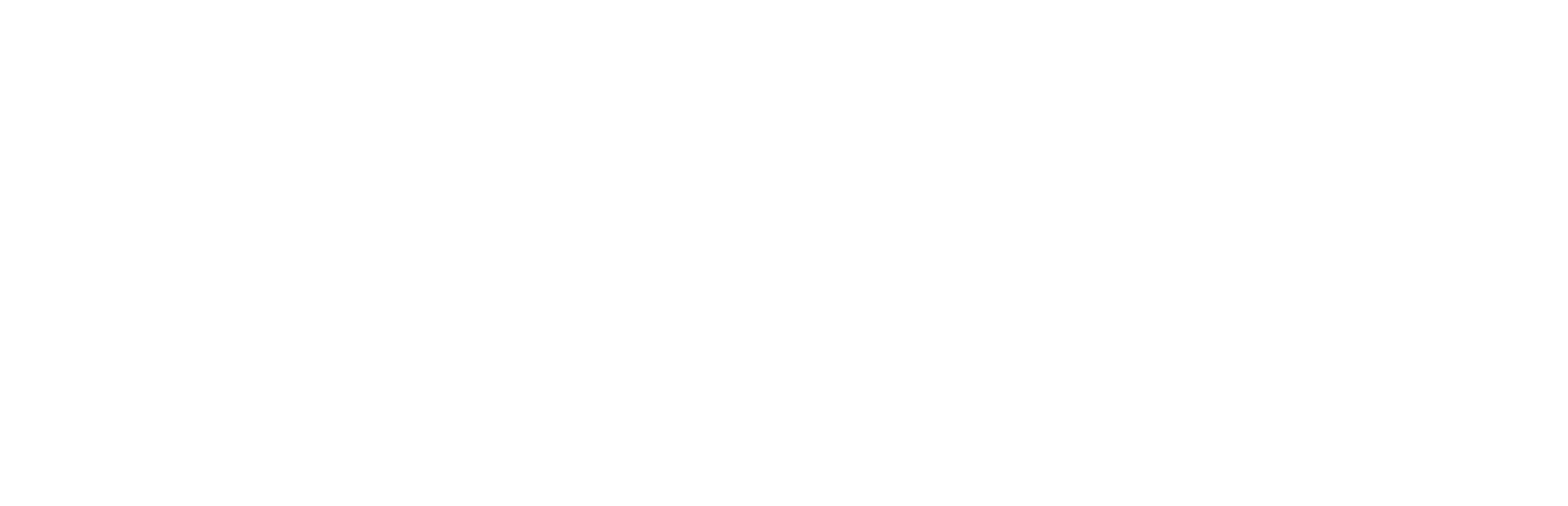